PHY 770 -- Statistical Mechanics
12:00* - 1:45 PM  TR Olin 107

Instructor: Natalie Holzwarth (Olin 300)
Course Webpage: http://www.wfu.edu/~natalie/s14phy770
Lecture 19

Chap. 9 – Transport coefficients
“Elementary” transport theory
The Boltzmann equation
*Partial make-up lecture -- early start time
4/03/2014
PHY 770  Spring 2014 -- Lecture 19
1
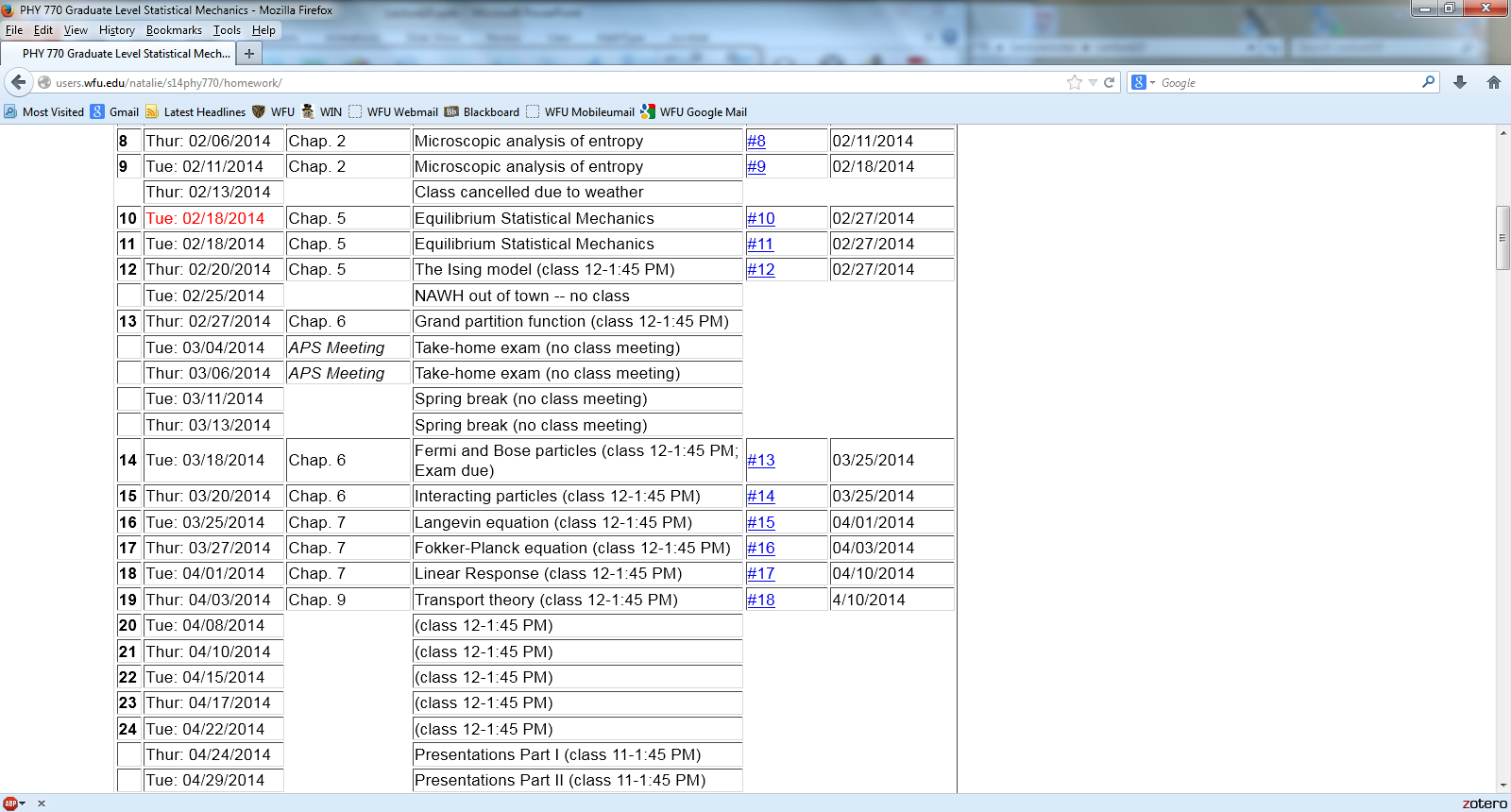 4/03/2014
PHY 770  Spring 2014 -- Lecture 19
2
What is transport theory?
Mathematical description of the averaged motion of particles or other variables  through a host medium.

Examples of transport parameters
Thermal conductivity
Electrical conductivity
Diffusion coefficients
Viscosity
4/03/2014
PHY 770  Spring 2014 -- Lecture 19
3
Simple transport theory
Base system – low density gas near thermal equilibrium;
assume that the interaction energy is negligible compared to the kinetic energy of the particles.
4/03/2014
PHY 770  Spring 2014 -- Lecture 19
4
Estimation of mean free path for hard spheres
A
B
A
A
B
B
A
Collision radius dAB
A
4/03/2014
PHY 770  Spring 2014 -- Lecture 19
5
Estimation of mean free path for hard spheres
4/03/2014
PHY 770  Spring 2014 -- Lecture 19
6
When there is only one type of particle (A):
dAA
l
4/03/2014
PHY 770  Spring 2014 -- Lecture 19
7
Self-diffusion
z
Assume that, in  addition to geometric factors, the particle will reach the detector only if it does not have a collision.
r
q
f
4/03/2014
PHY 770  Spring 2014 -- Lecture 19
8
Self-diffusion
z
r
q
f
4/03/2014
PHY 770  Spring 2014 -- Lecture 19
9
The Boltzmann Equation
(Additional reference: Statistical Mechanics, Kerson Huang)
Assume a dilute gas of N particles of mass m  in a box of volume V. In order to justify a classical treatment:
4/03/2014
PHY 770  Spring 2014 -- Lecture 19
10
The Boltzmann equation – continued
In absence of collisions, the distribution of particles remains constant as
t+ dt
v
t
r
4/03/2014
PHY 770  Spring 2014 -- Lecture 19
11
The Boltzmann equation – continued
4/03/2014
PHY 770  Spring 2014 -- Lecture 19
12
The Boltzmann equation – continued
4/03/2014
PHY 770  Spring 2014 -- Lecture 19
13
Digression on two particle scattering theory  (see Appendix E)
r1
z
r2
y
x
4/03/2014
PHY 770  Spring 2014 -- Lecture 19
14
Review of scattering analysis from classical mechanics class:
4/03/2014
PHY 770  Spring 2014 -- Lecture 19
15
Scattering theory:
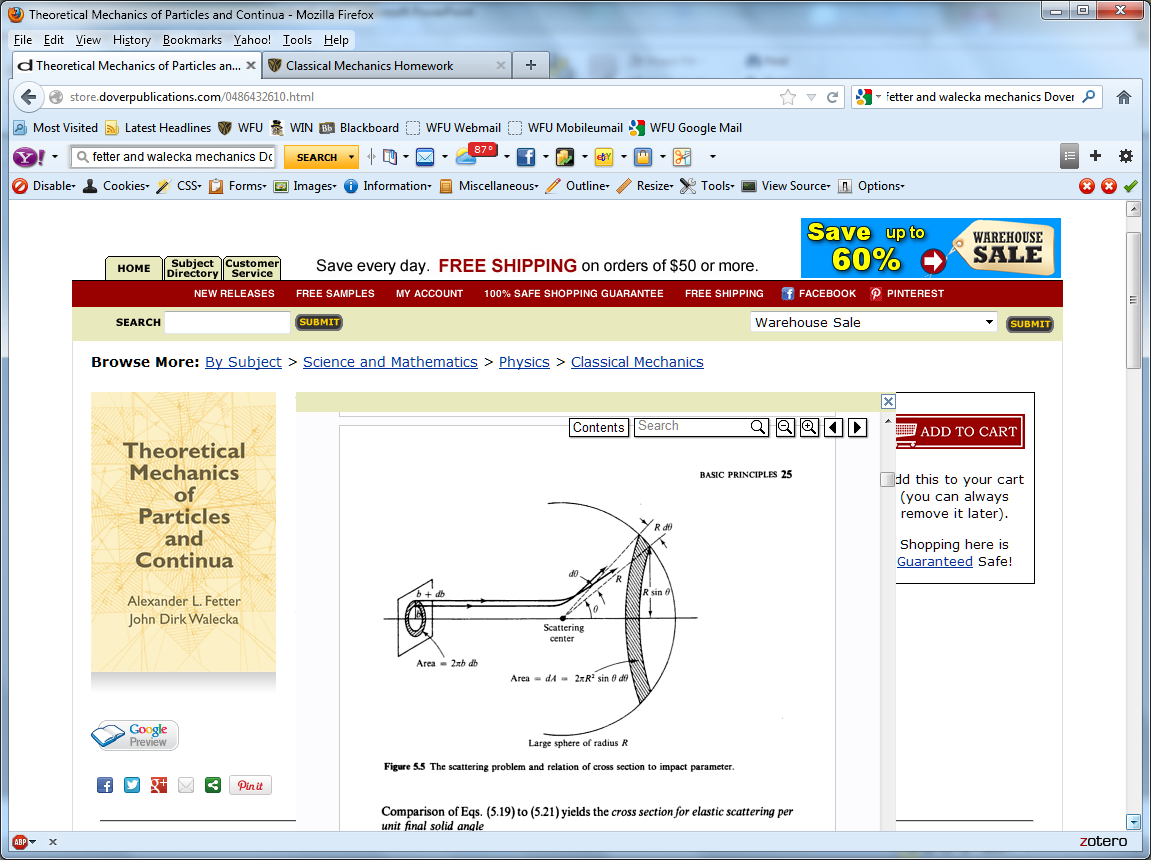 4/03/2014
PHY 770  Spring 2014 -- Lecture 19
16
b
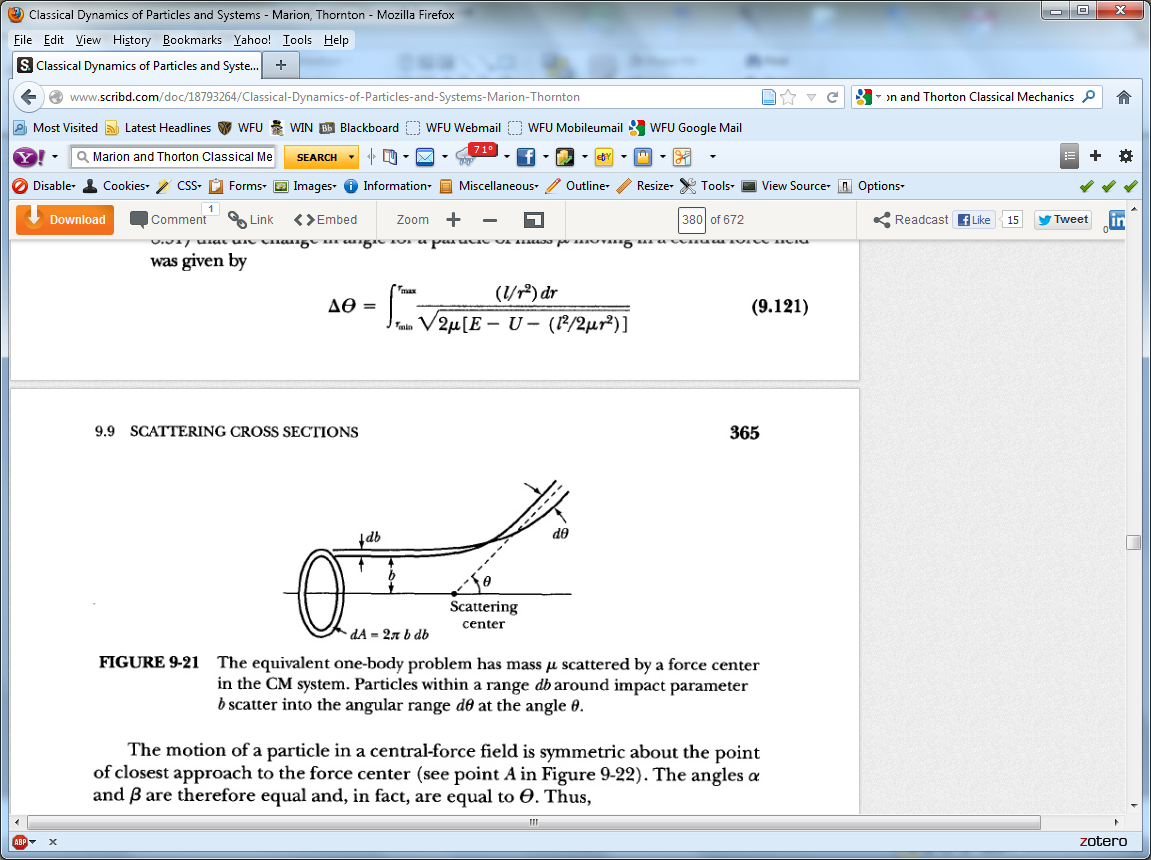 Figure from Marion & Thorton, Classical Dynamics
4/03/2014
PHY 770  Spring 2014 -- Lecture 19
17
Differential cross section
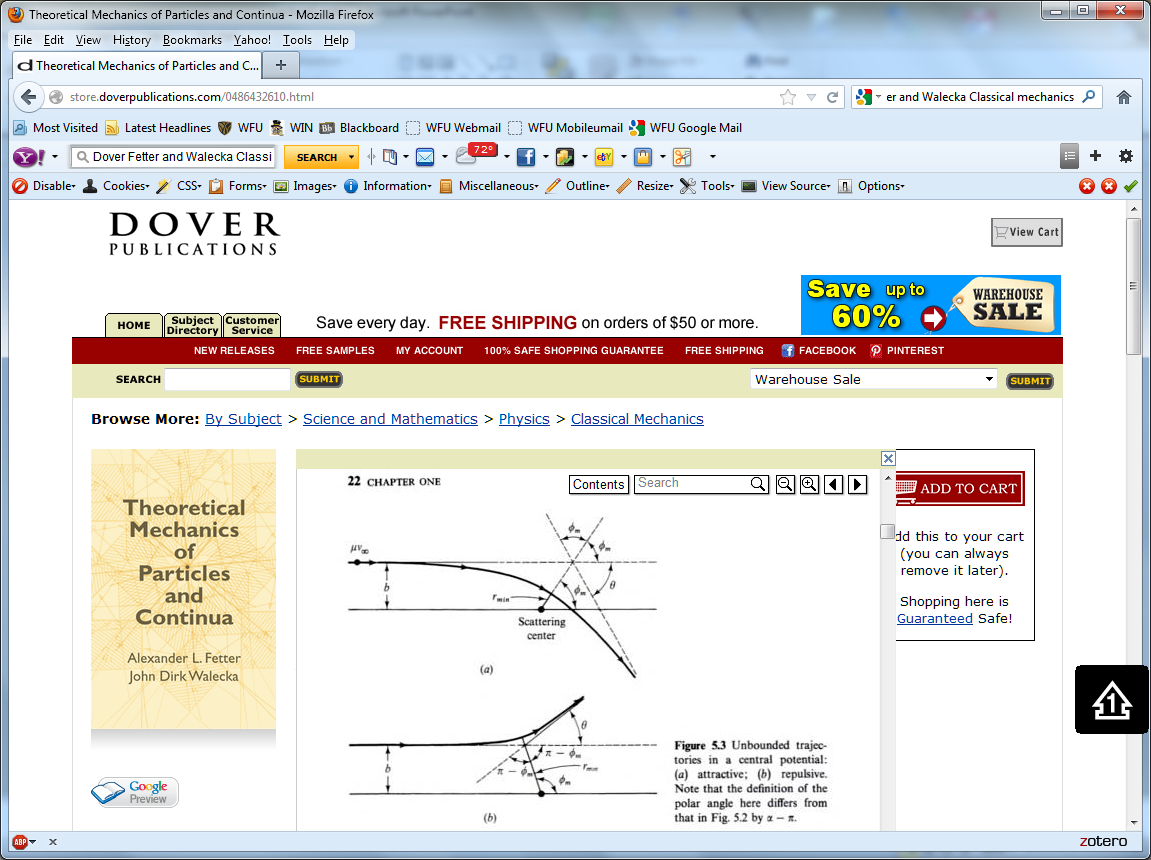 4/03/2014
PHY 770  Spring 2014 -- Lecture 19
18
Note:   The following is in the center of mass frame of reference.

In laboratory frame:                   In center-of-mass frame:
v1
V1
m
m1
r
vCM
origin
mtarget
Also note:   We are assuming that the interaction between particle and target V(r) conserves energy and angular momentum.
4/03/2014
PHY 770  Spring 2014 -- Lecture 19
19
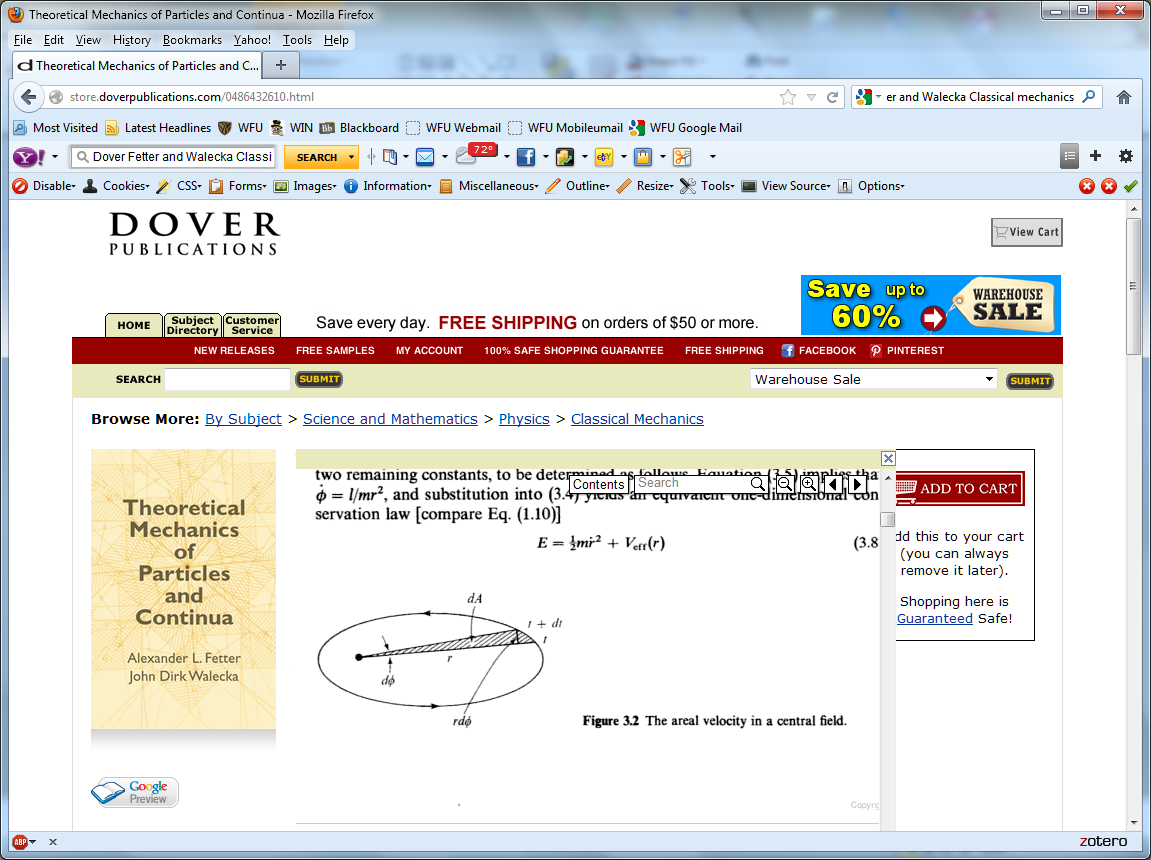 4/03/2014
PHY 770  Spring 2014 -- Lecture 19
20
In center of mass reference frame:
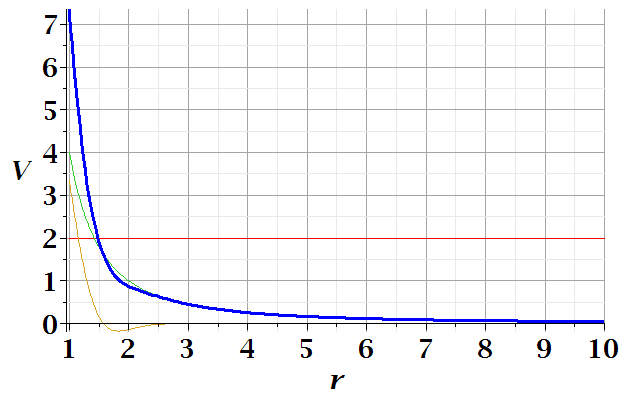 E
rmin
4/03/2014
PHY 770  Spring 2014 -- Lecture 19
21
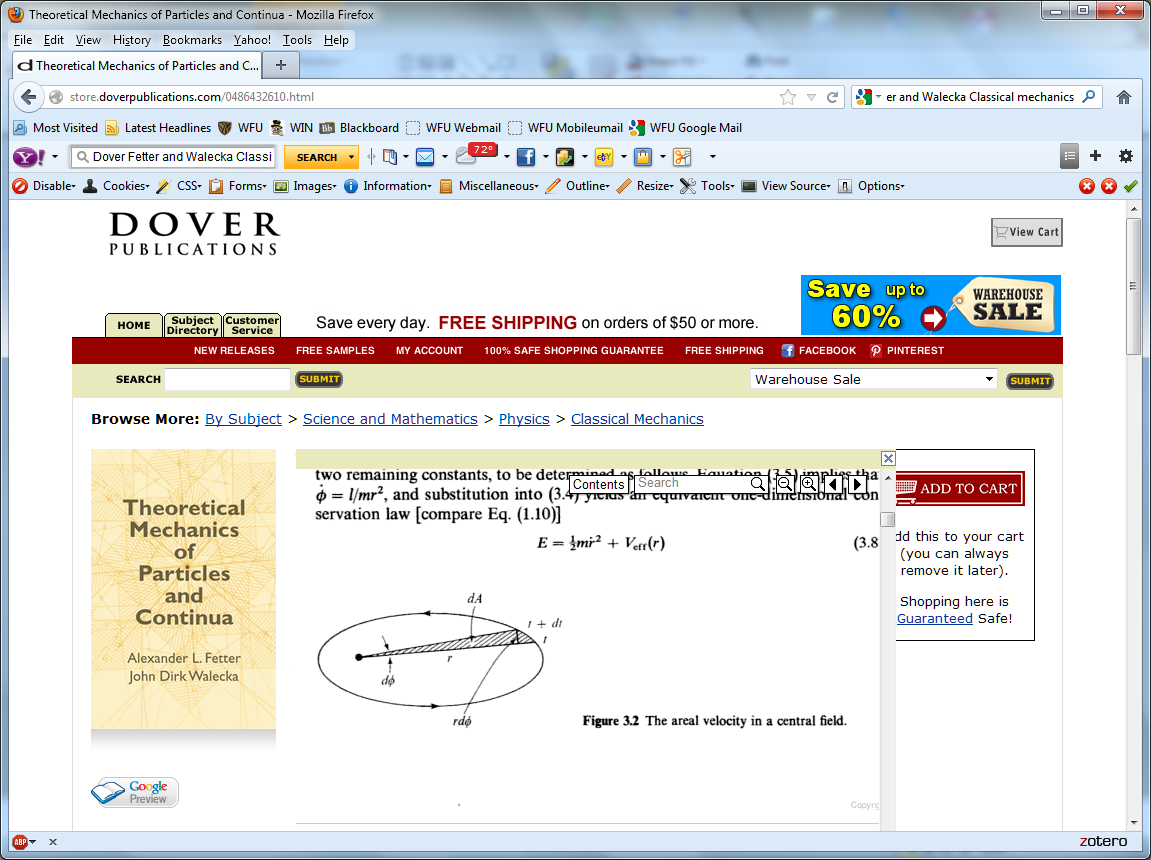 4/03/2014
PHY 770  Spring 2014 -- Lecture 19
22
4/03/2014
PHY 770  Spring 2014 -- Lecture 19
23
4/03/2014
PHY 770  Spring 2014 -- Lecture 19
24
4/03/2014
PHY 770  Spring 2014 -- Lecture 19
25
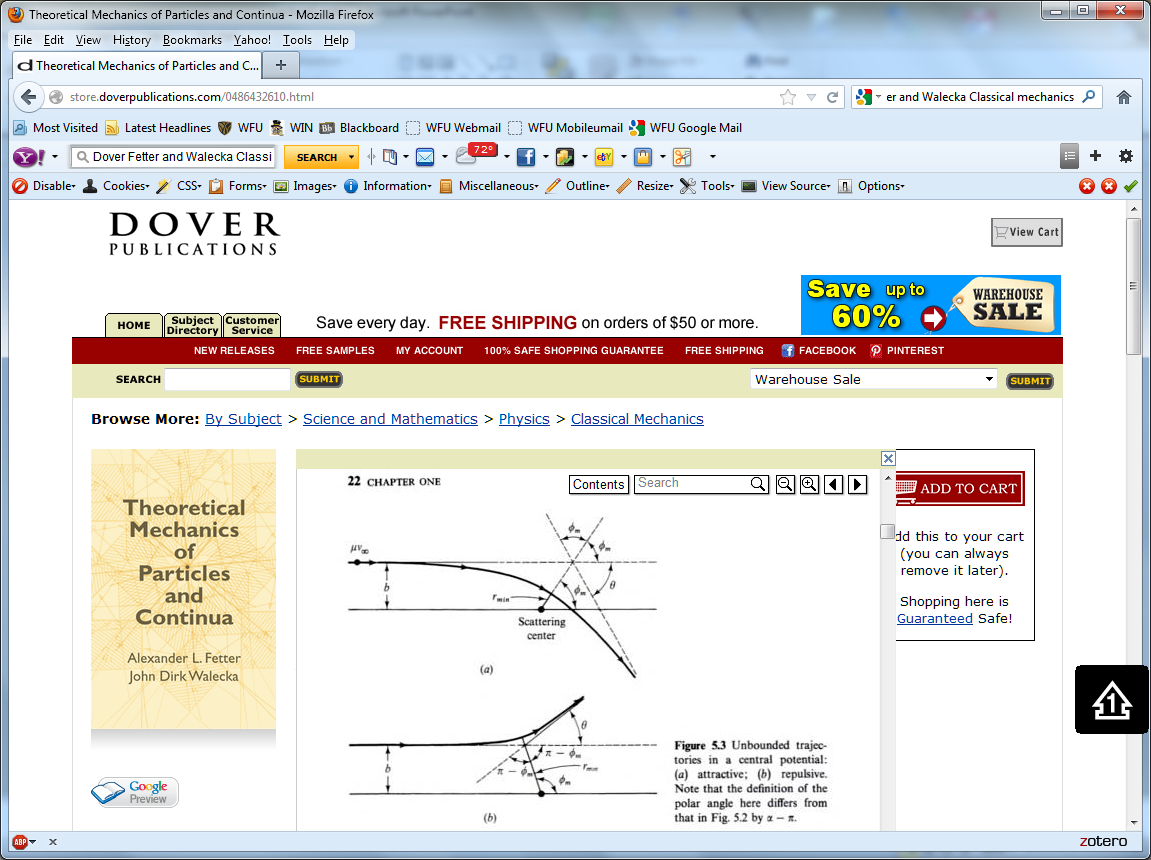 4/03/2014
PHY 770  Spring 2014 -- Lecture 19
26
f
rmin
r(f)
4/03/2014
PHY 770  Spring 2014 -- Lecture 19
27
Evaluation of scattering expression:
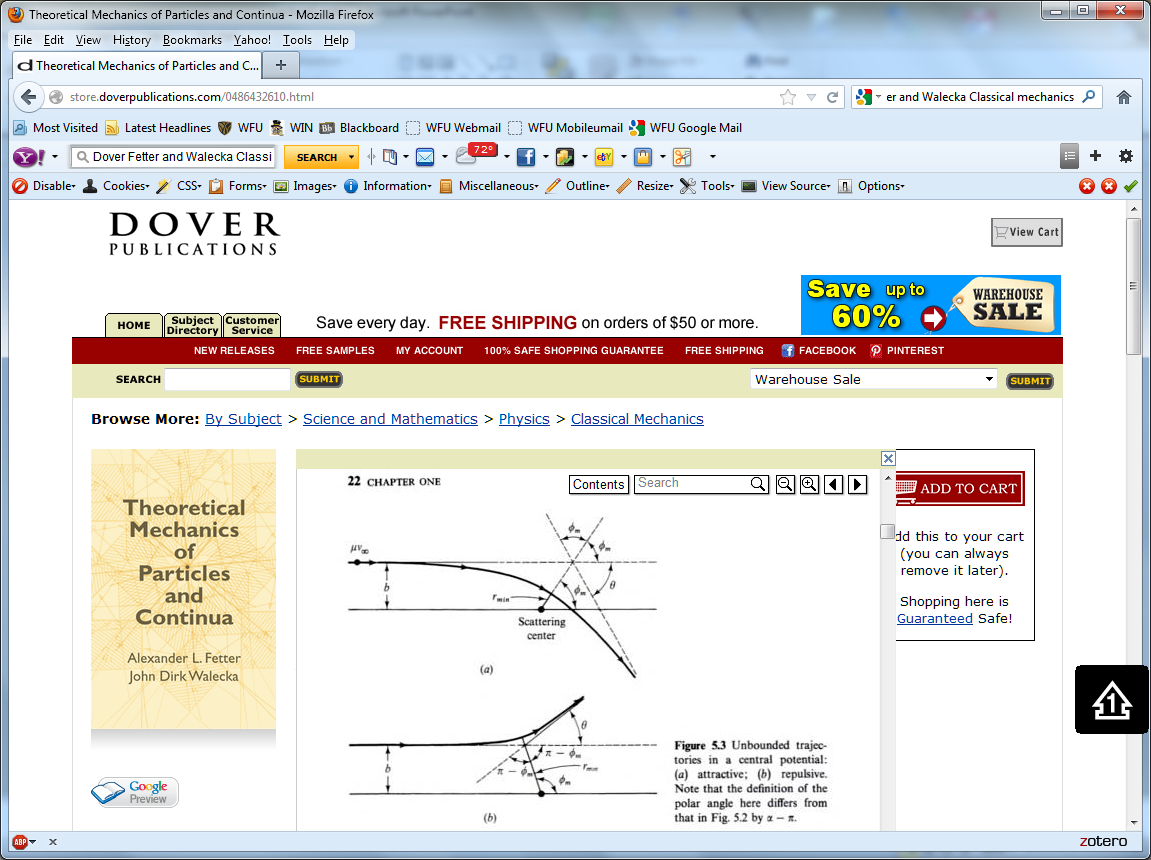 4/03/2014
PHY 770  Spring 2014 -- Lecture 19
28
Relationship between scattering angle q  and  impact parameter b for interaction potential V(r):
4/03/2014
PHY 770  Spring 2014 -- Lecture 19
29
Hard sphere scattering
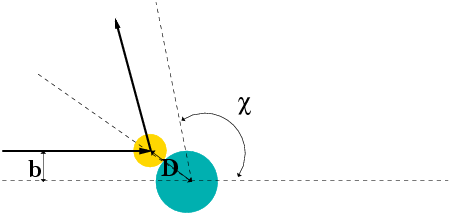 4/03/2014
PHY 770  Spring 2014 -- Lecture 19
30
The results above were derived in the center of mass reference frame; relationship between normal laboratory reference and center of mass:
Laboratory reference frame:
         Before                                          After
m1
m2
v1
u1
y
u2=0
z
v2
Center of mass reference frame:
         Before                                          After
m1
m2
V1
U1
U2
q
q
V2
4/03/2014
PHY 770  Spring 2014 -- Lecture 19
31
Relationship between center of mass and laboratory frames of reference
VCM
V1
v1
q
y
U1
VCM
u1
4/03/2014
PHY 770  Spring 2014 -- Lecture 19
32
Relationship between center of mass and laboratory frames of reference -- continued
4/03/2014
PHY 770  Spring 2014 -- Lecture 19
33
Relationship between center of mass and laboratory frames of reference
VCM
V1
v1
q
y
For elastic 
 scattering
4/03/2014
PHY 770  Spring 2014 -- Lecture 19
34
Digression – elastic scattering
Also note:
4/03/2014
PHY 770  Spring 2014 -- Lecture 19
35
Relationship between center of mass and laboratory frames of reference – continued  (elastic scattering)
VCM
V1
v1
y
q
4/03/2014
PHY 770  Spring 2014 -- Lecture 19
36
Differential cross sections in different reference frames
4/03/2014
PHY 770  Spring 2014 -- Lecture 19
37
Differential cross sections in different reference frames – continued:
4/03/2014
PHY 770  Spring 2014 -- Lecture 19
38
Example:    suppose  m1 = m2
4/03/2014
PHY 770  Spring 2014 -- Lecture 19
39
Back to Boltzmann equation:
       If we can assume that the collisions are due to binary interactions, such that particles 1 and 2 interact:
4/03/2014
PHY 770  Spring 2014 -- Lecture 19
40